Strategic Planning Meeting Orange Public Schools “Good to Great”
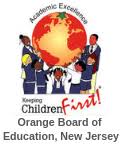 Gerald Fitzhugh, II, Ed.D.
Superintendent of Schools
“The Teaching Superintendent”
& 
Creed Strategies  
   February 27, 2020
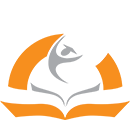 Who are the Benefactors of a Successful Strategic Plan
Students (5,600 within the Orange Township School District)
Families (Preparing students to become College and Career Ready as well as 21st Century aligned)
Community (If our students win, they will come back to Orange and reinvest in the community whether it be as home owners, business owners..)
Effective Schools Characteristics
Student Centered
A clear and consistent sense of mission shared by all stakeholders
An empowering and positive leadership style
A strong, consistent emphasis on professional development and skill set development
A conscious attention to the maintenance of a warm, caring climate that is conducive to work quality
The setting of appropriately high expectation
Effective Schools Characteristics
Fostering of a collegial environment
A deliberate provision for organizational culture
Promotion of participative decision making
An attractive and well-maintained physical surrounding
Clearly understood roles and responsibilities
Review of the Core Values of this Strategic Planning 


Vision: Quality Learning and Superior Performance for All 

Mission: We prepare and inspire all learners to lead and succeed.
 
Beliefs:
Trust among all stakeholders is vital.
Expectations influence accomplishments because everyone has the capacity to learn.
A school-community partnership is essential.
Change creates opportunity.
High-performing leadership makes visions reality.
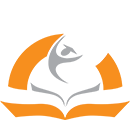 Core Values Continued
Equity: Equity in opportunity and experience is critical to support the growth and achievement of all students.
Whole Child: We recognize the importance of addressing both the academic and non-academic needs of all learners.
Engagement: Value voice and input to actively involve stakeholders in the learning process.
Stewardship: We commit to using our district resources wisely and responsibly.
Core Values Continued
Continuous Improvement: Provide educational programming to challenge each individual to ensure learning and growth.
Trust & Respect: Treat all individuals with actions and behaviors that demonstrate trust and respect.
Partnership: Work with others to be responsive to the changing needs of students, families, staff members, and the community at large.
Accountability: Ensure all students are ready for college/career, and life success.
Growth Mindset: Provide a mindset for growth and improvement by using data, research, goal setting, progress monitoring, and reporting.
Strategic Improvement Planning Pyramid
Strategic
Vision, Mission & Beliefs
Strategic Goal Areas
Performance Objectives
Strategy Map
Performance Measures
Performance Targets
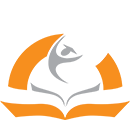 Initiatives & Action Steps
Operational
Department & School Improvement Plans
Strategic Goal Areas
Performance Objectives
Strategy to reach mission   and vision
High level work to achieve desired results
How you will improve performance 
Things you will do to complete the initiative
High level indicators that are tracked to report progress in each performance objective
Performance Measures
Initiatives and Action Steps
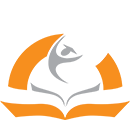 2021-26 Strategy Map
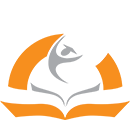 Strategic Planning and Stakeholder Support
Two Essential Questions 
What is the purpose of Strategic Planning?  
How does Strategic Planning impact a School District? 
Nothing affects a school district more than its ability to create and execute a strategic plan. A good strategic plan can improve student outcomes, keep great teachers and enhance the reputation of district leadership.  
Strategic planning is the process of setting goals, deciding on actions to achieve those goals and mobilizing the resources needed to take those actions. A strategic plan describes how goals will be achieved through the use of available resources.
School districts of all sizes use strategic planning to achieve the broad goals of improving student outcomes and responding to changing demographics while staying within the funding box they are given.
COMMUNITY
STATE 
POLICIES
BUSINESS & 
INDUSTRY
FEDERAL
POLICIES
SOCIAL SERVICES
DISTRICT
FAMILIES
SCHOOL
SYSTEMS
FAMILIES
RESOURCES
RELATIONSHIPS
HIGHER EDUCATION
LOCAL COMMUNITY
PRINCIPALS
TEACHERS
STAFF
CULTURE & CLIMATE
STUDENTS
DISTRICT
POLICIES
TRANSPORTATION
AFTER SCHOOL PROGRAMS
SCHOOL BOARD
DISTRICT
DEPARTMENTS
COMMUNITY
ENGAGEMENT
ELECTED OFFICIALS
CURRICULUM
MUNICIPAL SERVICES
LOCAL POLITICS
COMMUNITY
BASED
ORGANIZATIONS
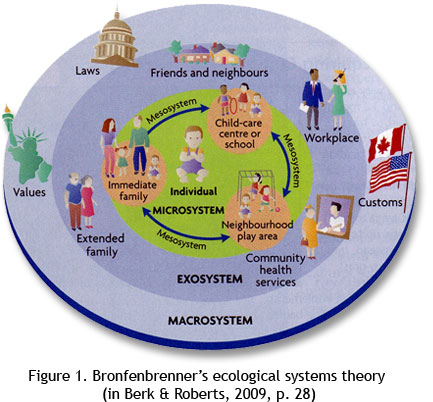 COMMUNITY
STATE 
POLICIES
FEDERAL
POLICIES
BUSINESS & 
INDUSTRY
SOCIAL SERVICES
DISTRICT
FAMILIES
LOCAL COMMUNITY
SCHOOL
SYSTEMS
FAMILIES
RESOURCES
RELATIONSHIPS
HIGHER EDUCATION
PRINCIPALS
TEACHERS
STAFF
CULTURE & CLIMATE
STUDENTS
DISTRICT
POLICIES
AFTER SCHOOL PROGRAMS
TRANSPORTATION
ELECTED OFFICIALS
SCHOOL BOARD
COMMUNITY
ENGAGEMENT
DISTRICT
DEPARTMENTS
MUNICIPAL SERVICES
CURRICULUM
LOCAL POLITICS
COMMUNITY-BASED ORGANIZATIONS
Root Cause Trends
Strategic Planning Meeting # 3 Objective
Identify strategies to guide the district’s progress toward the OPS vision.
17
[Speaker Notes: State the objectives so participants are familiar with the goals and what you are setting out to accomplish together]
Developing Strategies for Transformation
CREED TEAM
Jessica Figueroa, Math Coach, New Venture Community School
Shakira Harrington, EdD, Assistant Superintendent, Newark Public Schools
Emily Jones, PhD, Deputy Director, Center on Culture, Race & Equity (CCRE)Director, NYSED OSE Technical Assistance Partnership (TAP) Equity, Bank Street College of Education
Duke Jumah, Dean of Students, Uncommon Schools: North Star Academy
LaShawn Gibson, EdD, Principal, Hamilton Board of Education
Melanie Alston-Balaputra, Vice Principal, Bergen County Technical Schools
ROOM ASSIGNMENTS
\
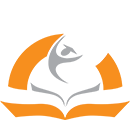 ORANGE PUBLIC SCHOOLS
“Good to Great”
Strategic Plan Roundtable 
Thank you for supporting this initiative and having your voice heard.  The District and Creed thanks you for your unwavering support!
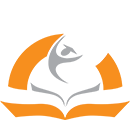